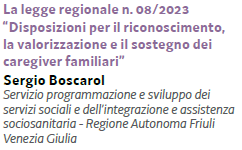 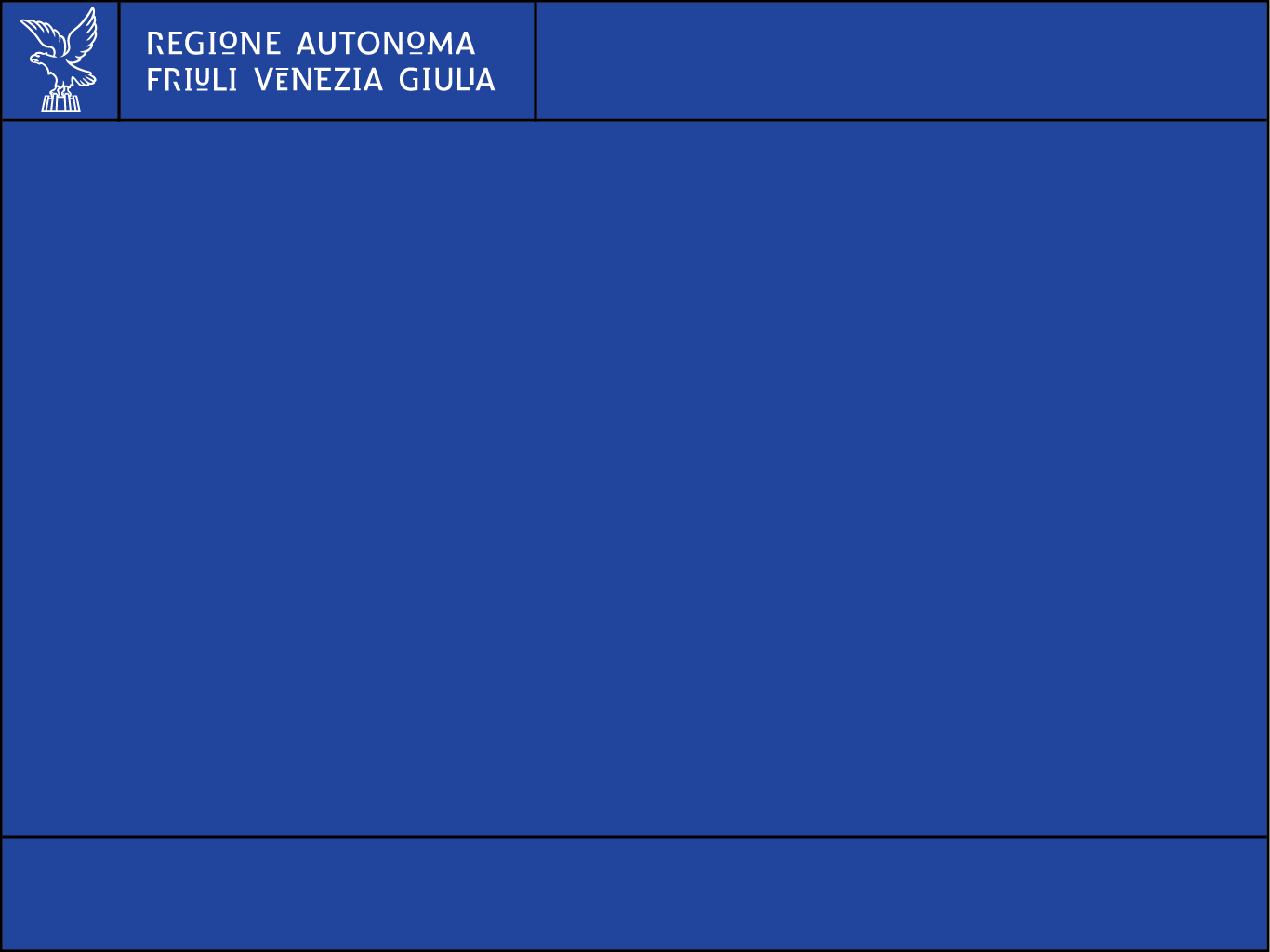 LR 24/02/2023 n. 8 - Disposizioni per il riconoscimento, la valorizzazione e il sostegno dei caregiver familiari
Direzione Centrale Salute Politiche Sociali e Disabilità
Art. 1 (Principi e finalità)
1. La Regione Friuli Venezia Giulia riconosce il valore sociale ed economico per l’intera collettività dell’attività di assistenza e cura non professionale e non retribuita prestata nel contesto familiare a favore di persone che necessitano di assistenza continuativa anche a lungo temine per malattia, infermità o disabilità.
Art. 2 (co. 1 - Definizione nazionale)
Per caregiver familiare si intende, in conformità all’articolo 1, comma 255 della legge 27 dicembre 2017, n. 205, la persona che assiste e si prende cura del coniuge, dell’altra parte dell’unione civile tra persone dello stesso sesso o del convivente di fatto, di un familiare o di un affine entro il secondo grado o, in alcuni casi, di un familiare entro il terzo grado che, a causa di malattia, infermità o disabilità, anche croniche o degenerative, non sia autosufficiente e in grado di prendersi cura di sé, sia riconosciuto invalido in quanto bisognoso di assistenza globale e continua di lunga durata (art. 3, co. 3 legge 104/92), o sia titolare di indennità di accompagnamento (legge 18/80).
[Speaker Notes: qualora i genitori o il coniuge o la parte dell’unione civile o il convivente di fatto della persona disabile in situazione di gravità abbiano compiuto i 65 anni o siano affetti da patologie invalidanti o siano deceduti o mancanti” art. 33, co. 3 L 104/92 – primo grado: genitori, figli; secondo: fratelli, nonni, nipoti (per parte figli); terzo: zii, nipoti (per parte fratelli); quarto: tris-avi, cugini]
Art. 2 (co. 2 – estensione regionale)
Per caregiver familiare si intende anche la persona che assiste e si prende cura responsabilmente, in modo non professionale e senza ricevere alcun compenso di:
un parente o affine entro il terzo grado, anche non convivente;
di una persona con cui abbia comprovata relazione affettiva o amicale stabile.
[Speaker Notes: qualora i genitori o il coniuge o la parte dell’unione civile o il convivente di fatto della persona disabile in situazione di gravità abbiano compiuto i 65 anni o siano affetti da patologie invalidanti o siano deceduti o mancanti” art. 33, co. 3 L 104/92]
Art. 3 (Riconoscimento del caregiver familiare nel sistema integrato di interventi e servizi sociali, sanitari e sociosanitari)
Il riconoscimento avviene nel corso del processo di presa in carico integrata della persona assistita, da parte dei Servizi sociali dei Comuni e dei servizi delle Aziende sanitarie;
Il riconoscimento è attestato nel progetto personalizzato, redatto con il concorso del caregiver, che esprime liberamente e consapevolmente la sua disponibilità a svolgere le attività descritte nel progetto;
L’assistito, anche attraverso legali rappresentanti, esprime esplicito consenso al riconoscimento del caregiver, sottoscrivendo il progetto.
Art. 1 (Principi e finalità)
3. La Regione tutela i bisogni del caregiver familiare in termini di salute, sostegno psicologico, informazione e orientamento, formazione, conciliazione delle esigenze personali di vita sociale, lavorativa e di studio.
[Speaker Notes: Assicurazioni: premi agevolati, costi calmierati per infortuni e responsabilità civile – Informazione: caregiver day – lavoro: no a discriminazioni, flessibilità oraria, lavoro agile – comunicazione: canali privilegiati con operatori]
[Speaker Notes: Sollievo: emergenza o programmati – reti solidali: ridurre isolamento e favorire confronto ed esperienze – visite: in casi di difficoltà di spostamento]
[Speaker Notes: Lavoro: Regione valorizza esperienze maturate per favorire accesso/reinserimento al termine dell’attività di caregiver – formazione: accesso corsi misure compensative per diventare OSS]
Art. 7 (Piano triennale)
La Giunta regionale, approva il piano triennale attuativo degli interventi e delle misure per il riconoscimento, la valorizzazione e il sostegno dei caregiver familiari.